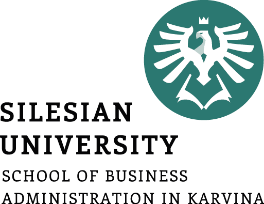 Podnikový controlling
-
Kontrola  a vyhodnocování odchylek
Kontrola a vyhodnocování odchylek
.
Šárka Čemerková
Přednášející
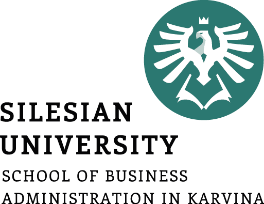 Podnikový controlling
-
Kontrola a vyhodnocování odchylek
Odchylka
Význam a úlohy kontroly odchylek
Etapy kontroly
.
Struktura přednášky
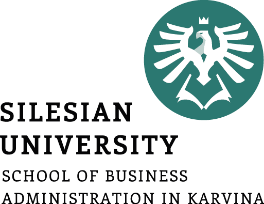 Kontrola

subsystémem procesu řízení - navazuje na etapu plánování a proces řízení logicky uzavírá
princip kontroly: porovnání několika kontrolních veličin, z nichž jedna slouží jako srovnávací hodnota (etalon)
smysl kontroly: rozpoznat chyby (odchylky), ke kterým došlo jak při plánování, tak při realizaci plánu.
z výsledků kontroly je možno následně navrhnout opatření (nápravná, preventivní), která vzniklou chybu (odchylku) pomohou odstranit
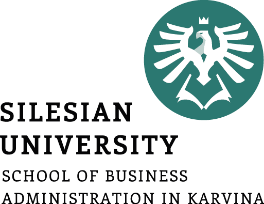 Úlohy kontroly
Tradiční pojetí kontroly:  
soustředit se na analýzu jevů minulých
řídit podnik podle principu zpětné vazby 
Moderní pojetí kontroly:
důraz na snahu o zobrazení a zahrnutí jevů budoucích (princip tzv. dopředné vazby)
nutno předvídat hrozby a z nich plynoucí rizika
odchylky se neodstraňují ex-post, ale ex-ante (odchylkám je nutno předcházet)
vysoké nároky na informační základnu
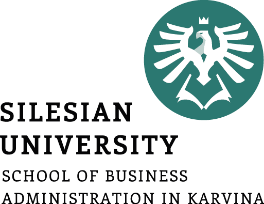 Základní funkce kontroly:
funkce informační:
kontrola při zavedení kvalitního informačního systému
kontrola metodiky sběru dat a zpracování informací s cílem vytvořit dostatečnou informační základnou pro rozhodovací činnost podniku
zaměření se na relevantní informace 
funkce analytická:
široká, ale hospodárná analýza současného stavu vycházející z historických dat, které jsou zdrojem rozboru příčin vzniku odchylek či nežádoucích stavů
funkce preventivní:
využití výsledků analýzy ke zlepšení či zpřesnění postupů při tvorbě plánů, k navržení preventivní opatření tak, aby k odchylkám v budoucnu nedocházelo
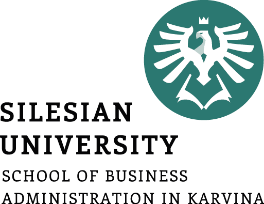 Etapy kontroly
1. stanovení kontrolních veličin či očekávaných hodnot
2. evidence skutečných či očekávaných hodnot
3. propočet odchylek kontrolních hodnot
4. analýza odchylek
5. návrh nápravných opatření
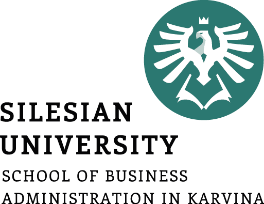 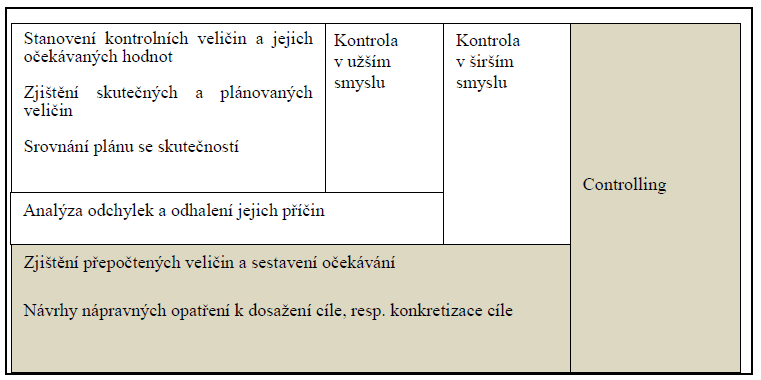 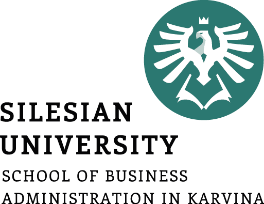 1. Stanovení kontrolních veličin
Základní (hlavní) kontrolní veličiny bývají odvozeny od cílové funkce podniku – zisk při zachování likvidity, resp. udržení kladného cash-flow
hlavní kontrolní veličiny se mohou v podnicích lišit, ale regulačními oblastmi zůstávají:
objem produkce
cena
VN
FN
vložený kapitál
kapitálová struktura
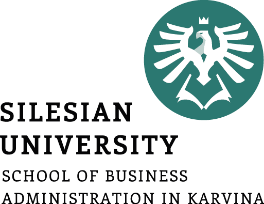 původně sledování přímých nákladů, dnes orientace na režijní náklady a jejich strukturu
stanovení tolerančních mezí (v absolutních i relativních veličinách) pro případné odchylky:
stanoveny subjektivně – čím je sledovaná veličina pro podnik důležitější, tím užší je toleranční mez
respektování principu hospodárnosti a účelnosti – zaměření jen podstatné skutečnosti
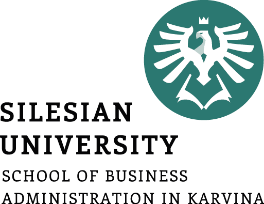 Shewhartův diagram – při statické regulaci výrobního procesu
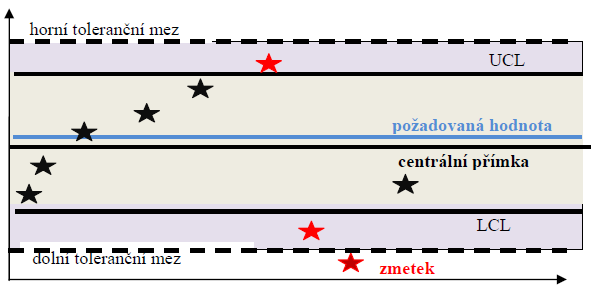 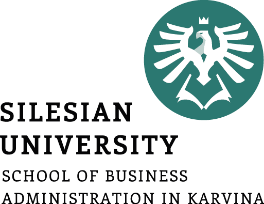 2. Evidence skutečných a očekávaných hodnot

30. léta 20. století - pro potřeby kontroly evidována jen skutečná data bez korektur (všechny výkyvy - změny cen, kapacit, spotřeby materiálu atd. se projevily v hladině cenových nákladů) – nelze provádět analýzy trendů a meziproduktová srovnání
snaha o přesnější kontrolu a plánování přiřadila ke skutečným hodnotám (především k nákladům) kontrolní (normálové) veličiny - průměrné veličiny vypočítané z hodnot minulých období, které vyrovnávají náhodné výkyvy (ale neeliminují je) – celková odchylka rozkládá pouze na 2 odchylky: cenovou a množstevní, které jsou eventuálně doplněny odchylkou kombinovanou
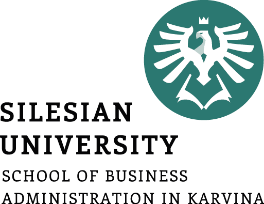 Klasifikace odchylek v tržbách
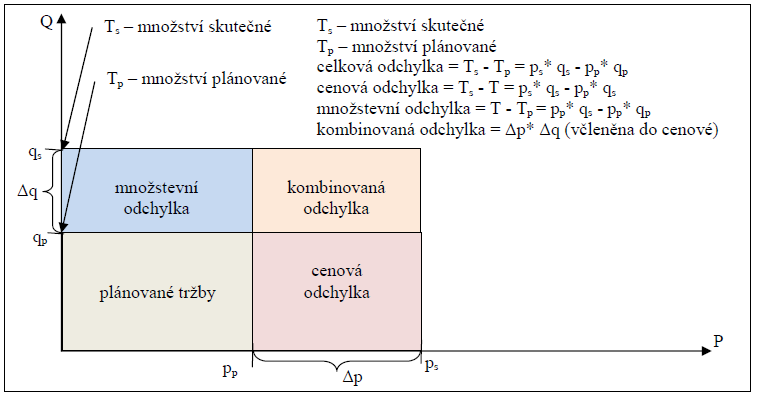 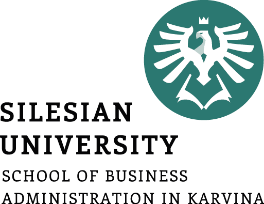 v současné době se jako kontrolní veličiny pro potřeby kontroly používají plánované či očekávané položky (jak výnosů, tak nákladů)
pro analýzu odchylek je nutné pracovat s těmito kategoriemi nákladů a výnosů:
plánované
předem stanovené, resp. přepočtené (plánované položky přizpůsobené skutečnému využití kapacity podniku)
skutečné
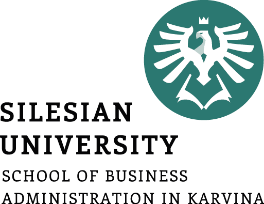 typy porovnání:
skutečnost – skutečnost:
typické srovnání ex-post
porovnání dat podniku a vyhodnocení jejich vývoje v čase, srovnání s průměrnými údaji odvětví, konkurence, či nejlepšího podniku v oboru
skutečnost – plán:
tradiční kontrola ve smyslu zjištění zpětné vazby
plán – očekávání
vyhodnocují se účinky opatření, která je ještě třeba učinit do konce plánovacího období, aby se dosáhlo plánované hodnoty
kontrola ex-ante
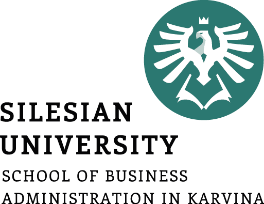 3. Propočet odchylek
Odchylky lze vyhodnocovat:
v absolutních jednotkách (v množství, objemu) – zpravidla rozdíl veličiny skutečné a plánované
v relativních jednotkách (v částech celku, v procentech) – tj. rozdíl vztažený k plánované hodnotě

	XP – plánovaná hodnota
	XS – skutečná hodnota
	absolutní odchylka = XS - XP
	relativní odchylka = (XS - XP)/XP
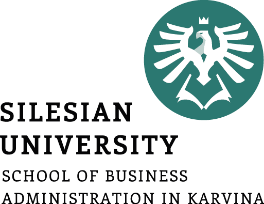 Příklad:
Měla babka 4 jabka a dědoušek jen dvě.
Kolik měli oba dohromady?
Kolik by doslali na trhu, pokud by je prodávali po osmi korunách?
Dej mi babko jedno jabko, budeme mít stejně a skutečné tržby byly: babka celkem 27 Kč, dědek celkem 21 Kč.
Jak velká byla absolutní a relativní odchylka v tržbách babky, dědka a dohromady?
Jak velká byla cenová odchylka babky, dědka a dohromady?
Jak velká byla množstevní odchylka babky, dědka a dohromady?
Z jakého důvodu vznikly odchylky? Jaká by měla být opatření pro příští jarmark?
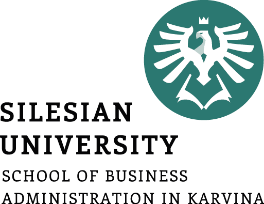 Řešení
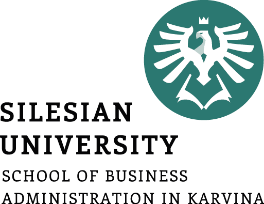 Babka: 3/32=0,0938; -8/32=-0,25
Dědek: -3/16=-0,1875; 8/16=0,5
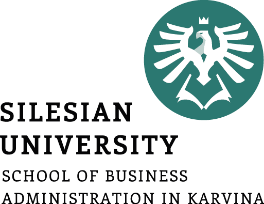 Závěry:
Díky darovanému jablku měla babka tržby o 8 Kč nižší, ale zvýšila je cenou, takže propad nebyl tak hrozný (viz relativní odchylky).
Naopak dědek umluvil babku, takže měl získat na tržbách o 8Kč více, tj. 50% nárůst, ale umluvit zákazníky, aby nakupovali po 8 Kč, už nedokázal, proto se z 50% stalo jen 31%.
Rozhodnutí managementu na základě uvedené controllingového reportu:

I přes nárůst tržeb u dědka bude v budoucnu lépe, když dědek nebude prodávat, ale bude pouze jablka česat a zajišťovat logistiku.
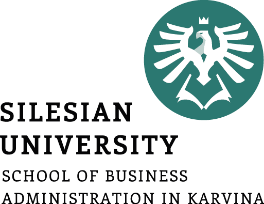 4. Analýza odchylek
Analýza odchylek se provádí zejména:
ve vztahu k nositelům nákladů (zde je kontrola jádrem tzv. nákladového controllingu)
ve vztahu k účetním obdobím (stává se nedílnou součástí finančního controllingu)
Příčiny odchylek:
špatný výběr plánovacích metod a postupů
nereálné stanovení cílů
existence informačních bariér zejména o konkurenci
chyby v analýze trhu
nepředvídatelné cenové změny atd.
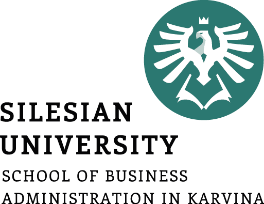 Vzniklé odchylky lze klasifikovat do dvou hlavních skupin:
odchylky výnosů
odchylky nákladů
V rámci každé skupiny lze analyzovat odchylky:
kvantitativní
kvalitativní
Klasifikace odchylek vychází z předpokladu, že globální odchylku lze dále rozložit na odchylky dílčí a určitou část odchylky lze přiřadit k odchylkám kvalitativním i kvantitativním; tato je pak označována jako odchylka kombinovaná.
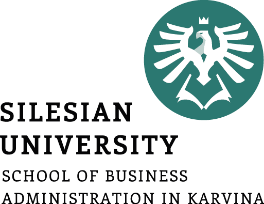 Odchylky lze klasifikovat i podle oblastí jejich vzniku:
každou dílčí odchylku lze považovat za globální ve své oblasti a dále ji členit na kvantitativní a kvalitativní – typicky odchylky:
v odbytu
v sortimentu
ve struktuře zákazníků a ceně
v rozpise materiálu
v receptuře výroby
v pracovních operacích
v cenách a spotřebě vstupů, které mohou ovlivnit hodnotu fixních nákladů
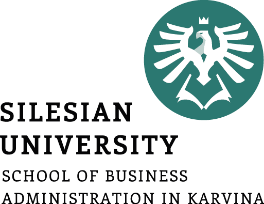 Klasifikace odchylek
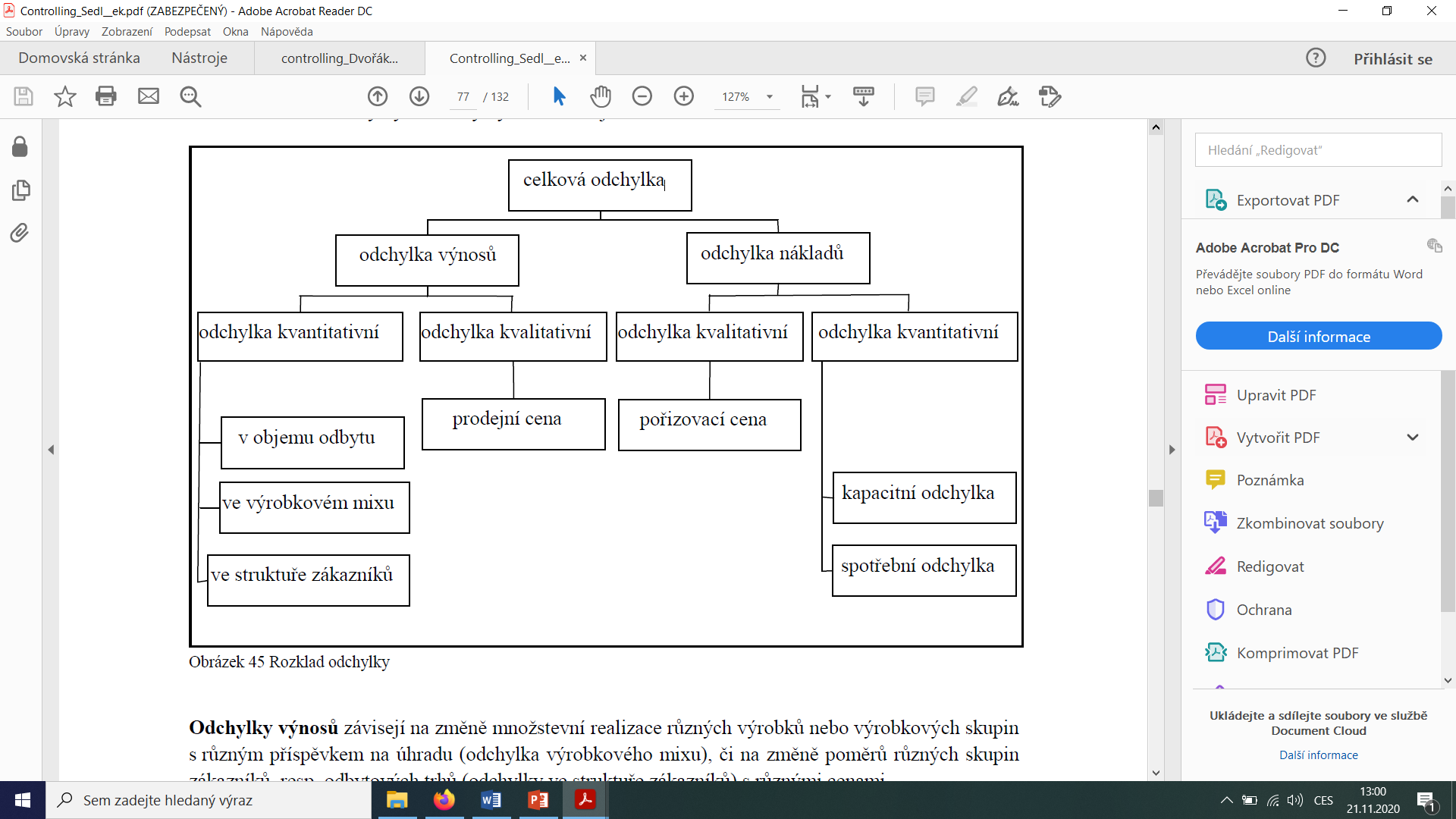 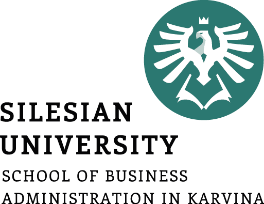 Soustava odchylek nákladů
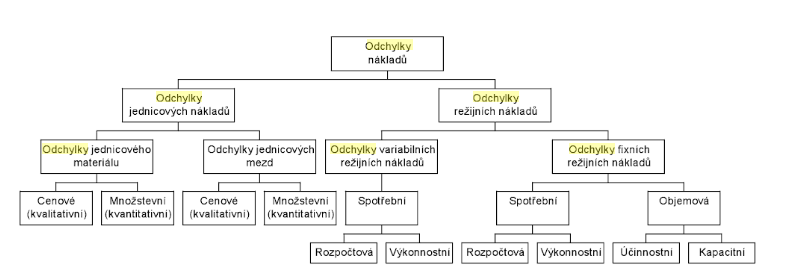 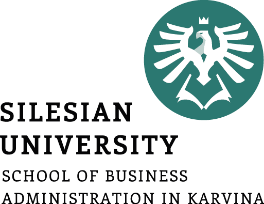 Rozbor odchylek režijních nákladů
založeno na rozdělení celkové odchylky na odchylky:
spotřební:
rozpočtovou
výkonnostní
objemovou:
kapacitní
účinnostní
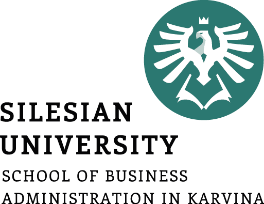 Metoda dvou odchylek – rozklad celkové odchylky na odchylku spotřební a objemovou
Metoda čtyř odchylek  - rozklad celkové odchylky na rozpočtovou, výkonnostní,  kapacitní a účinnostní odchylku
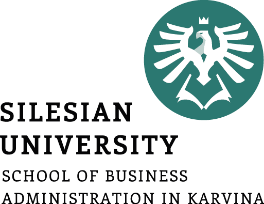 spotřební odchylka:
určuje tu část režie, která byla vynaložena v důsledku více či méně úsporného vynakládání zdrojů
rozdíl mezi skutečně vynaloženými náklady a variantním rozpočtem pro účelnou, resp. produktivní činnost
objemová odchylka:
vyjadřuje relativní úsporu (resp. překročení) vzniklou na základě toho, že FN jsou „rozpuštěny“ do většího (menšího) počtu výkonů, než se předpokládalo
rozdíl mezi variantním rozpočtem a pevným rozpočtem lineárně přepočteným na úroveň účelné, resp. produktivní činnosti
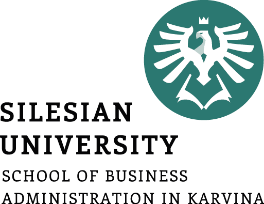 rozpočtová odchylka:
udává, o kolik jsou skutečné režijní náklady větší či menší než bylo nutné vynaložit dle variantního rozpočtu na celkové skutečné výkony 
rozdíl skutečných nákladů a variantního rozpočtu na celkový skutečný objem výkonů
výkonnostní odchylka:
vyjadřuje, jaká výše variabilních nákladů byla neúčelně vynaložena
rozdíl mezi variantním rozpočtem na celkový skutečný objem výkonů a variantním rozpočtem na účelnou činnost
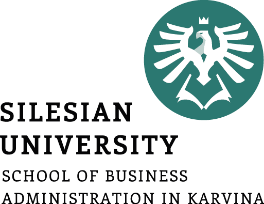 kapacitní odchylka:
vyjadřuje, jaký vliv má na výši režijních nákladů nižší či vyšší celkový skutečný objem výkonů, ovšem bez ohledu na produktivní či účelnou činnost
rozdíl mezi variantním rozpočtem a pevným rozpočtem lineárně přepočteným na celkovou skutečnou výši výkonů střediska
účinnostní odchylka:
vyjadřuje tu část fixních nákladů, jenž byla vynaložena na neproduktivní (neúčelnou) činnost
rozdíl mezi objemovou odchylkou a odchylkou kapacitní
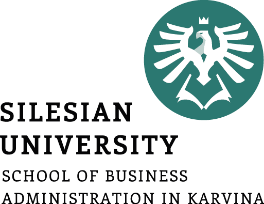 5. Návrhy nápravných opatření
plány opatření, ve kterých musí být naprosto přesně definovány:
nápravné kroky
určeny termíny plnění (T:)
uvedeni odpovědní pracovníci (O:)
dílčí plány je nutno navzájem koordinovat, aby jejich působení mělo synergický efekt
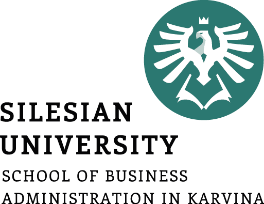 Shrnutí přednášky
Umíte:
Vysvětlit význam kontroly odchylek při řízení podniku
Uvézt funkce kontroly odchylek
Popsat kontrolní proces proces
Charakterizovat jednotlivé druhy odchylek